Система физической культуры
Понятие о системе физической культуры
Система – в философском смысле – объективное единство закономерно связанных между собой элементов, предметов, явлений, а также знаний о природе и обществе.
Система физической культуры – это упорядоченная совокупность государственных органов, общественных организаций и граждан, осуществляющих деятельность в целях развития физической культуры и спорта в Российской Федерации.
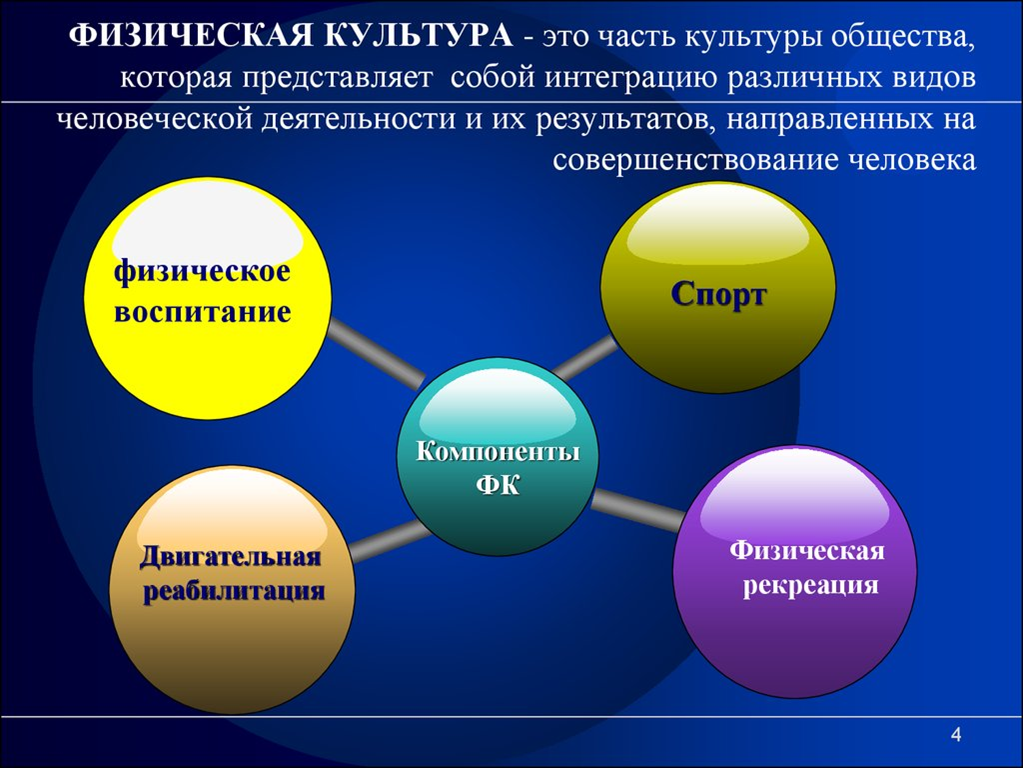 Общие принципы системы физической культуры
Составные части (элементы) системы физической культуры
Ядром системы физической культуры является непосредственная дея­тельность по использованию физической культуры по государственной и общественно-самодеятельной линии.
Необходимо отметить, что каждая составная часть системы физичес­кой культуры тоже своего рода система, только более мелкая, подчинен­ная, и называется подсистемой. Иначе говоря, все элементы системы могут выступать в качестве систем и, наоборот, несколько систем вместе могут рассматриваться как одна система. В частности, можно говорить о системе управления физической культурой на федеральном и муниципаль­ном уровнях, системе научно-методического обеспечения, системе физ­культурно-оздоровительной и спортивно-рекреационной работы среди на­селения, системе подготовки спортсменов и т.д.
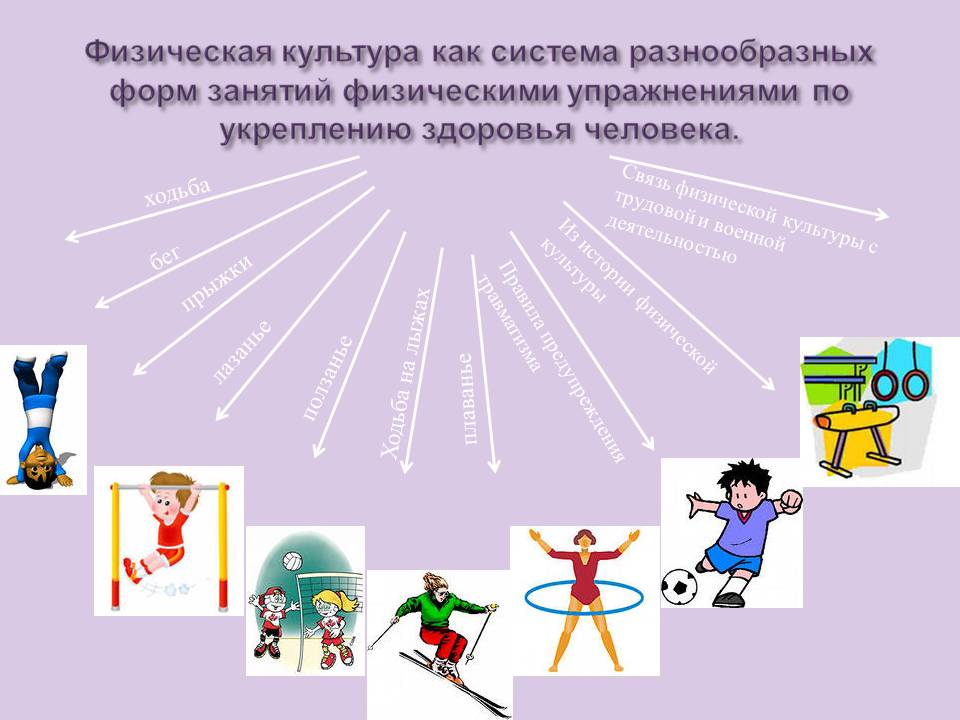 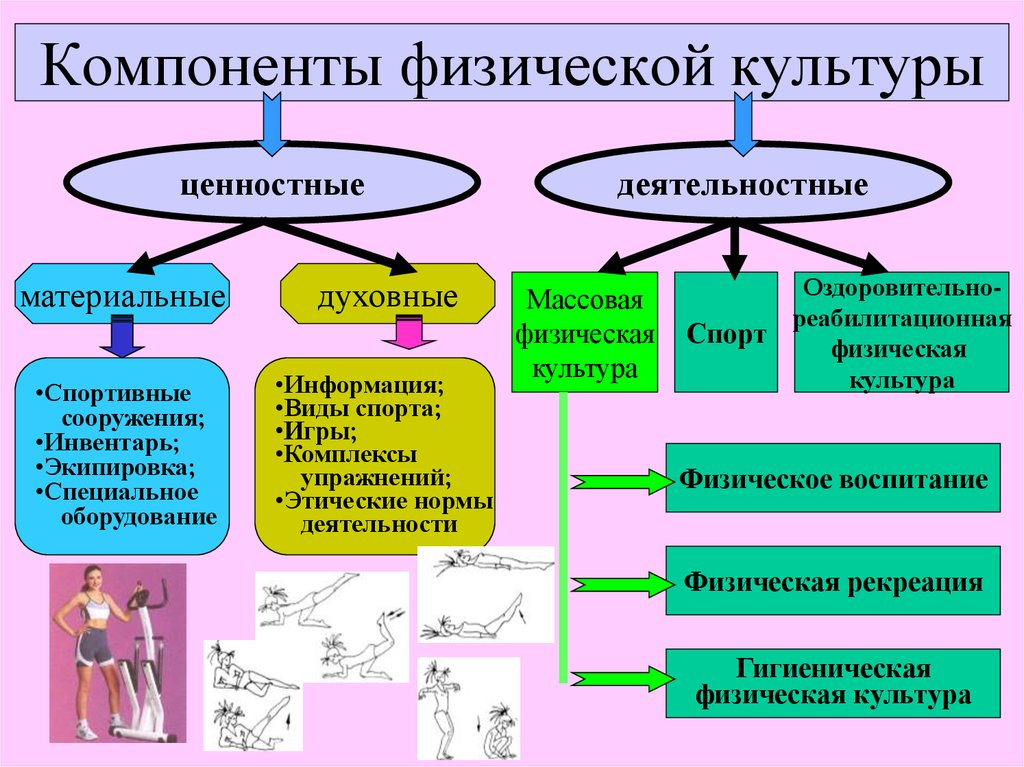 Основы системы физической культуры